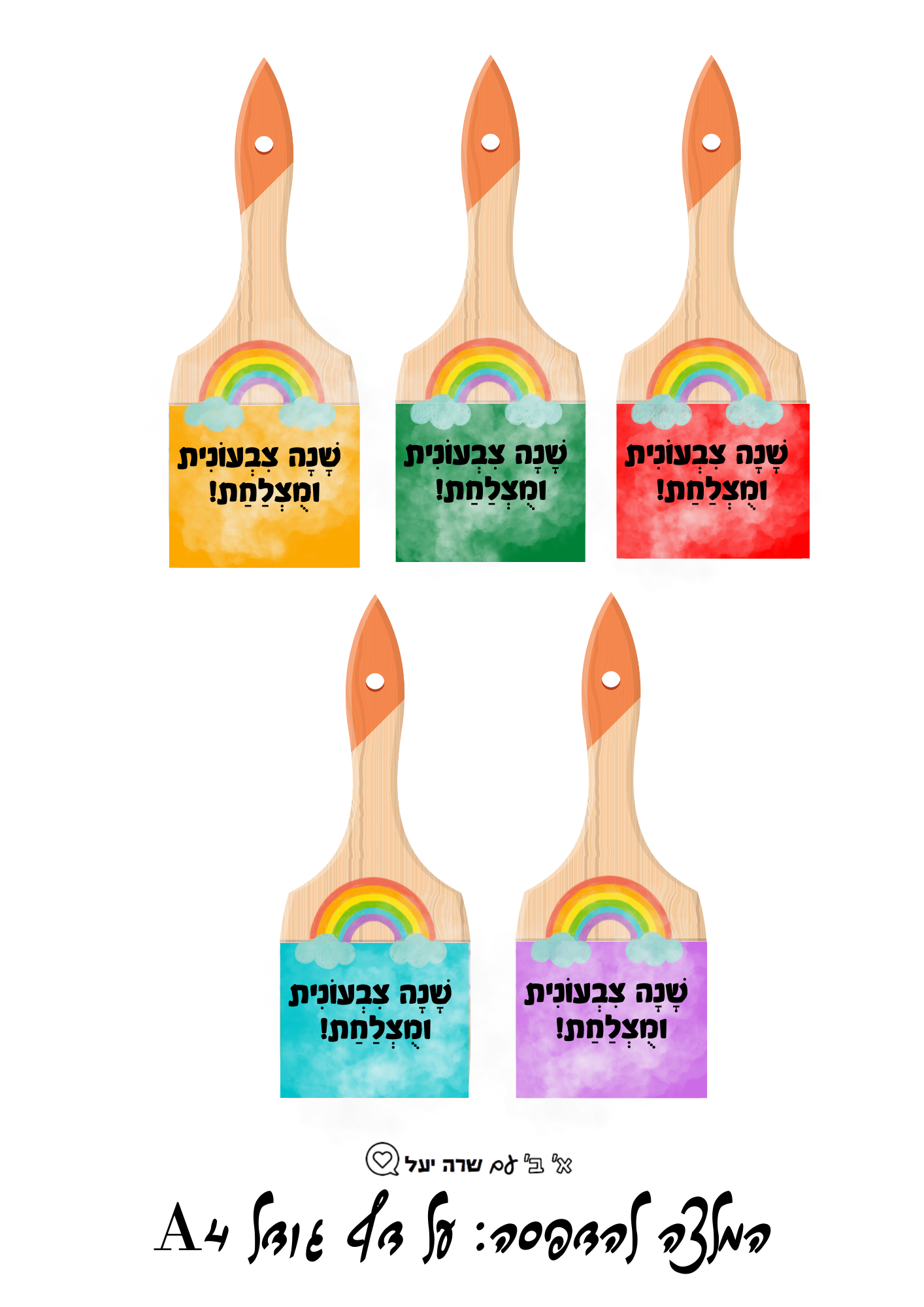 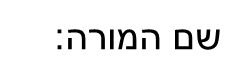 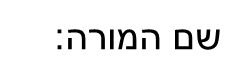 שם המורה:
שם המורה:
שם המורה: